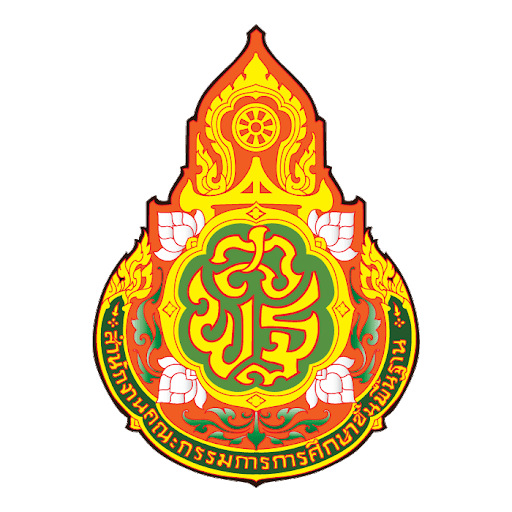 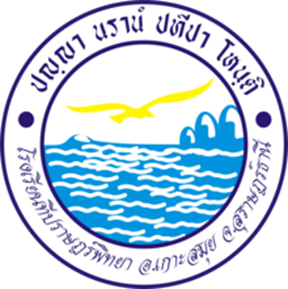 รายงานผลการเยี่ยมบ้านนักเรียน
ภาคเรียนที่ 2  ปีการศึกา 2565
ระดับชั้นมัธยมศึกษาปีที่ 3
รูปเยี่ยมบ้าน
รูปเยี่ยมบ้าน
กลุ่มบริหารงานกิจการนักเรียน
โรงเรียนทีปราษฎร์พิทยา อำเภอเกาะสมุย จังหวัดสุราษฎร์ธานี
สำนักงานเขตพื้นที่การศึกษามัธยมศึกษาสุราษฎร์ธานี  ชุมพร
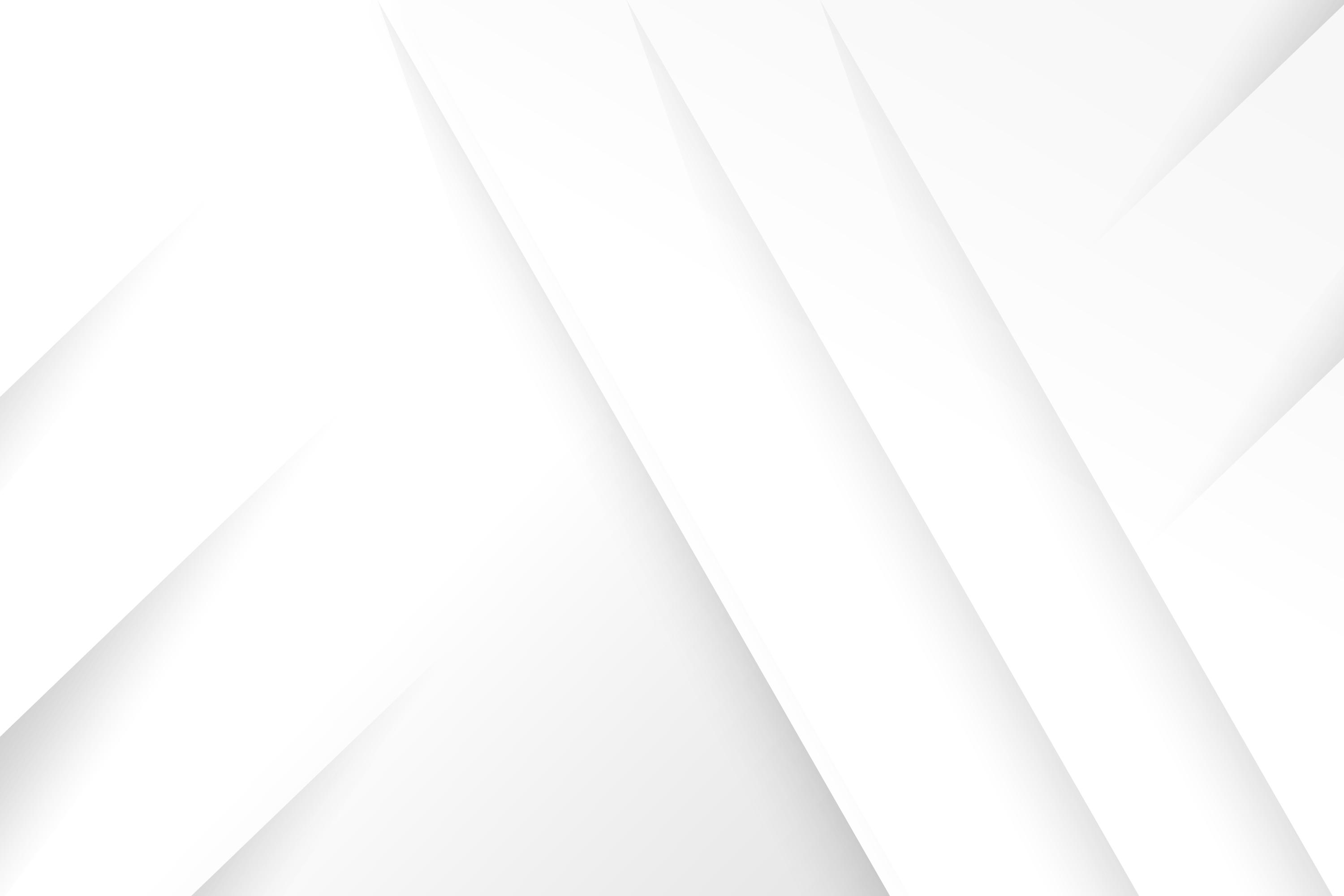 โรงเรียนทีปราษฎร์พิทยา
สำนักงานเขตพื้นที่การศึกษามัธยมศึกษาสุราษฎร์ธานี  ชุมพร
สำนักงานคณะกรรมการการศึกษาขั้นพื้นฐาน
กระทรวงศึกษาธิการ
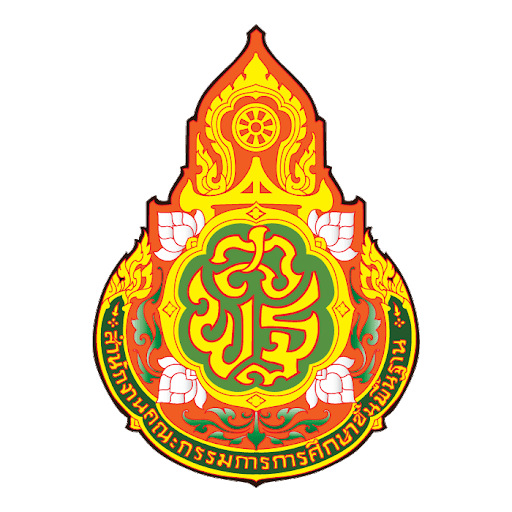